Managerial Accounting
Osama Khader
Ch3/Cost -Volume -Profit Analysis
Profit   = Total Revenues  ــ  Total Cost
  Profit  = (# of units sold x unit price)  ــــ ( v . cost + F . cost)

 Profit  = (# of units sold x unit price)  ــــ v . cost ــــ F . cost

 Profit   = (# of units sold x unit price)ــــ (# of units sold x v.cost/unit) ـــF . Cost

 Profit   = # of units sold ( unit priceــــ v.cost/unit) ـــF . Cost
Profit  = Q(P-V)-F
Example
Emma Frost is considering selling GMAT Success, a test prep book and software package for the business school admission test, at a college fair in Chicago. Emma knows she can purchase this package from a wholesaler at $120 per package, She also knows that she must pay $2,000 to the organizers for the booth rental at the fair. She will incur no other costs. She must decide whether she should rent a booth.
Continue
Price per unit = 200
Suppose she can sell 5 units 

Rev (5x200)                       1,000
V. cost(5x120)                   (600)
Contribution Margin        400
Fixed cost                         (2,000)
(Loss)                                (1,600)
Contribution Margin
Total  Contribution margin  = total revenues – total variable cost
                                       =           QxP          –        QxV
Total Contribution Margin    =   Q (P-V)
Contribution margin per unit
Contribution Margin Per unit =( P-V )
Total Contribution Margin   = (P-V)xQ
Contribution Margin
Contribution Margin per unit =    200-120 =80
Total Contribution Margin       = 80 X 5  = 400




(200-120/200) =  0.4 or 40%
Continue
Suppose she can sell 10 units 

Rev (10x200)                      2,000
V. cost(10x120)                 (1,200)
Contribution Margin         800
Fixed cost                          (2,000)
(Loss)                                 (1,200)
Continue
Suppose she can sell 25 units 

Rev (25x200)                      5,000
V. cost(25x120)                 (3,000)
Contribution Margin         2,000
Fixed cost                          (2,000)
(Loss)Gain                           (0)
Continue
Suppose she can sell 30 units 

Rev (30x200)                      6,000
V. cost(30x120)                 (3,600)
Contribution Margin         2,400
Fixed cost                          (2,000)
Gain                                      400
Continue
Suppose she can sell 40 units 

Rev (40x200)                      8,000
V. cost(40x120)                 (4,800)
Contribution Margin         3,200
Fixed cost                          (2,000)
Gain                                     1,200
Breakeven Point
is that quantity of output sold at which total revenues equal total costs—that is, the quantity of output sold that results in $0 of operating income

Profit  = Q(P-V)-F
  0        = Q(P-V)-F
    F = Q(P-V)
Breakeven Point
Breakeven point in revenues = Breakeven point in units x unit price
Example
Al-Haya Company produces a product that is sold at a price of JD 100 per unit. Variable costs per unit are JD 40 and annual fixed costs JD 96,000. 
 
 Required :
1- Compute contribution margin per unit 
2-Compute contribution margin percentage
3-compute  breakeven point in units and dinars
4-compute  profit or loss if the company expected sales of 1,800 units next year.
Solution
Target Operating Income
Profit      = Q(P-V)-F
  Target OI = Q(P-V)-F
  F+ Target OI  = Q(P-V)
Revenues needed to earn Target OI= Units sold needed to earn target OI x unit price
Example
Target Net Income
Target Net Income
Revenues needed to earn Target NI= Units sold needed to earn target NI x unit price
Example
Question
Brooke Motors is a small car dealership. On average, it sells a car for $27,000, which it purchases from the manufacturer for $23,000. Each month, Brooke Motors pays $48,200 in rent and utilities and $68,000 for salespeople’s salaries. In addition to their salaries, salespeople are paid a commission of $600 for each car they sell. Brooke Motors also spends $13,000 each month for local advertisements. Its tax rate is 40%
Required 
1-Calculate contribution margin per unit 
2-Calculate contribution margin percentage 
3-breackeven points in units 
4-revenues needed to breakeven
5-How many cars must be sold each month to reach the target monthly net income of $51,000? 
6-calculate operating income when the company sell 50 cars
Solution
Decision to advertise
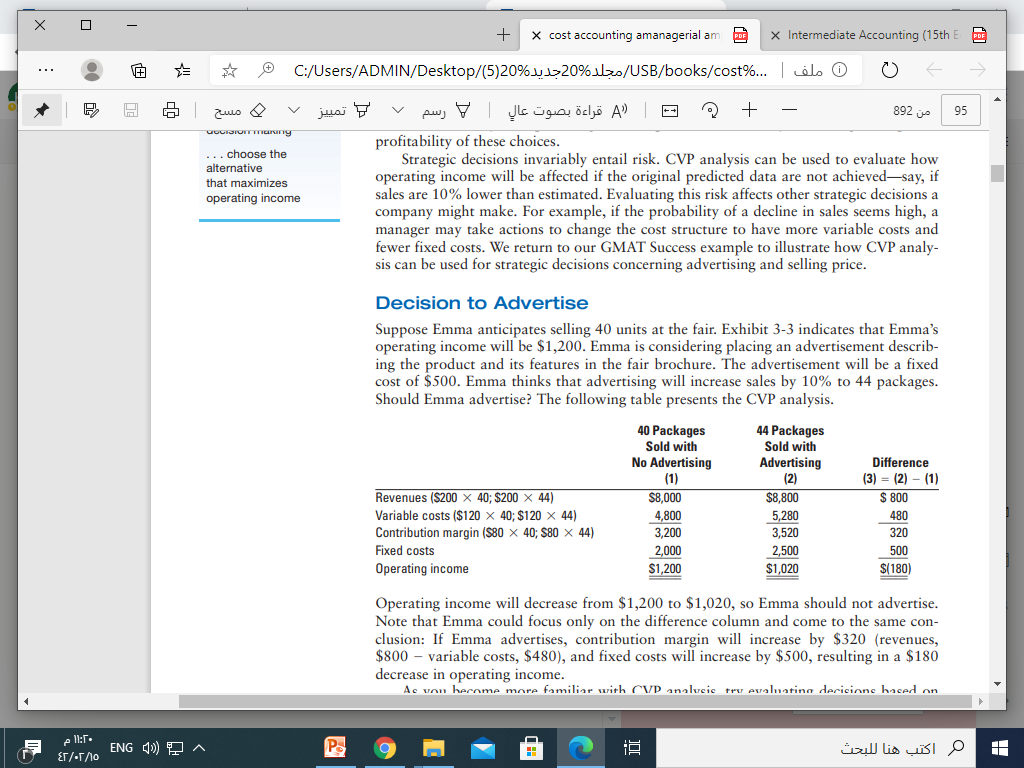 Decision to reduce price
Having decided not to advertise, Emma is contemplating whether to reduce the selling price to $175. At this price, she thinks she will sell 50 units. Should Emma reduce the selling price?
                  Not Reduce                                                   Reduce Price

Rev (40x200)                  8,000                           Rev(50x175)                       8,750
V. cost(40x120)              (4,800)                         Cost(50x120)                     6,000
Contribution Margin     3,200                          contribution margin          2,750
Fixed cost                        (,2000)                        Fixed cost                            2,000
Gain                                  1,200                              Gain                                  750

Emma could also ask: how many units should Emma sell at a price of 175 and continue to earn 1,200?
Margin Of Safety
The amount by which budgeted or actual  revenues exceed breakeven point
Margin of safety (units) = budgeted or actual units sold ― breakeven point in units
Margin of safety (Revenues) = budgeted or actual sales in revenues ― breakeven point in revenues
Example
Question
The Express Banquet has two restaurants that are open 24-hours a day. Fixed costs for the two restaurants together total $459,000 per year. Service varies from a cup of coffee to full meals. The average sales check per customer is $8.50. The average cost of food and other variable costs for each customer is $3.40. The income tax rate is 30%. Target net income is $107,100.

1-Compute the revenues needed to earn the target net income.
2- How many customers are needed to break even? 
3-compute margin of safety in units if restaurant expects 120,000 customers for next year .
4-copmute margin of safety percentage
Solution
Breakeven point for sales mix
United factory produce three types of products : A ,B, C .the following information related to the three products as follows:
Fixed cost = 82,000
5 A
2 B
3 C
Operating leverage
The risk-return trade-off across alternative cost structures can be measured as operating leverage. Operating leverage describes the effects that fixed costs have on changes in operating income as changes occur in units sold and contribution margin. Organizations with a high proportion of fixed costs in their cost structures, have high operating leverage
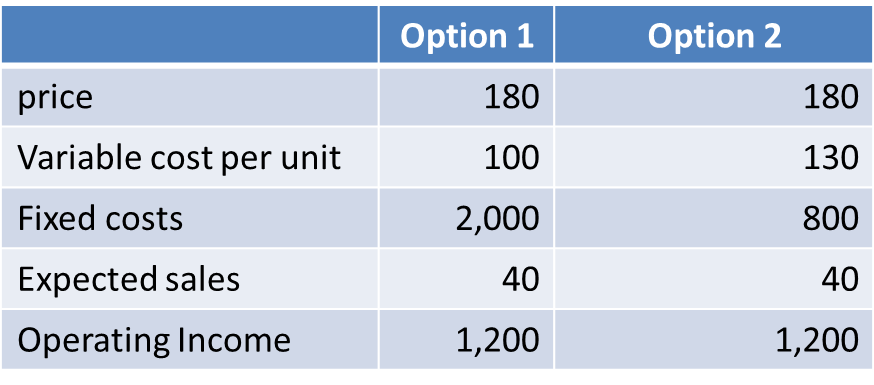 Operating Leverage                  2.66                            1.66
Suppose sales fall by 10%                  36 units
Operating Income for option 1 = 880
Operating Income for option 2 = 1,000
Question
Color Rugs is holding a two-week carpet sale at Jerry’s Club, a local warehouse
store. Color Rugs plans to sell carpets for $500 each. The company will purchase the carpets from a local distributor for $350 each, with the privilege of returning any unsold units for a full refund. Jerry’s Club has offered Color Rugs two payment alternatives for the use of space.
 
 Option 1: A fixed payment of $5,000 for the sale period
 Option 2: 10% of total revenues earned during the sale period
 
Required
1. Calculate the breakeven point in units for (a) option 1 and (b) option 2
2. At what level of revenues will Color Rugs earn the same operating income under either option?
3. Calculate the degree of operating leverage at sales of 100 units for the two rental options.
4. Briefly explain and interpret your answer to requirement 3.
Solution